COLPORTAjE - DSA
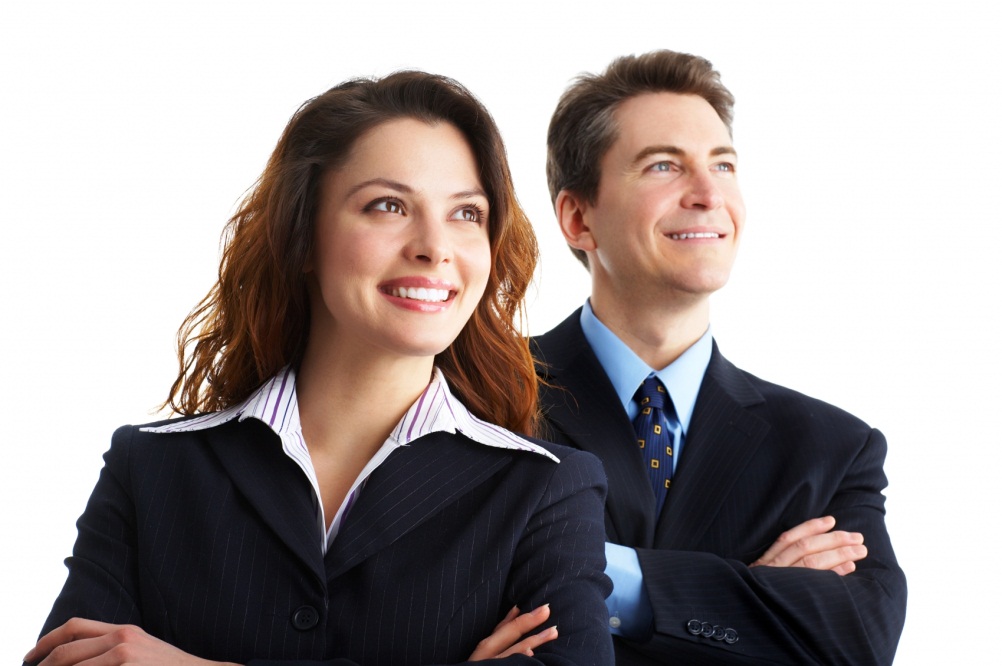 Nuestras Publicaciones
... y será un éxito desde el mismo principio. Se me ha mostrado que desde este pequeño comienzo saldrán rayos de luz que han de circuir el globo” 
(Life Sketches, pág. 125. Año 1915).
Principales Desafíos
Lograr que los Colportores permanezcan en el ministerio
Falta de Liderazgo (Directores y Asistentes)
Imagen desgatadas
Promedio de Ventas del colportor es Bajo
 Programa de reclutamiento eficaz
La iglesia no conoce el ministerio del colportaje
Capacitación insuficiente
Selección de colportores y de asistentes
Aplicación de los reglamentos
Principales Desafíos
10. Aplicación de los reglamentos
11. Directores Identificados y apasionados
12. Falta de Foco - Director haciendo muchas cosas  	fuera del colportaje para agradar los 	administradores
13. Falta de Ética
Circulo Vicioso Negativo
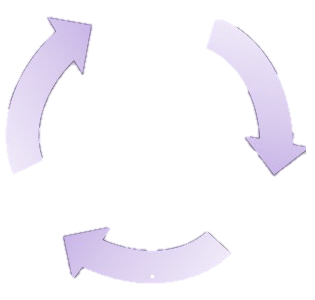 ACIÓN
REACCIÓN
CAMBIOS
Circulo Vicioso Negativo

Dificultad para reclutar personas con las calificaciones mínimas necesarias para desarrollarse como colportor

Entrenamientos insuficientes

Pocas Ventas (Recursos Insuficiente)

Alto porcentaje de los reclutados dejan el colportaje

Vuelven para la iglesia y hablan mal da colportaje

La mayor parte de los miembros tienen una impresión negativa a cerca del colportaje

Las personas con las mejores calidades no siente interés en ser un colportor
Alto Porcentaje de los Reclutados Dejan el Colportaje en los 10 Primer Meses

93%
Estudio Científico
En las respuestas de los encuestados por el estudio dos aspectos  sobresalieron:
1. Perfil de los candidatos
48%  (+)
1) Descubrieron que no le gustaba vender,
2) Tenían dificultades con el abordaje a las residencias y con las personas,
3) Eran Introvertidos,
Estudio Científico
2. Deficiencia técnica y de relacionamiento de los líderes
43%
a) Los líderes no estaban preparados técnicamente,
b) Liderazgo distante que no solucionaban los problemas,
c) Problemas de relacionamiento
“Nuestros hermanos deben manifestar discreción al seleccionar colportores, a menos que se hayan propuesto que la verdad sea mal entendida y mal representada.” 
(Testimonies, vol. 5, pág. 403)
“Algunos están mejor dotados que otros para hacer cierta obra; por lo tanto, no es correcto pensar que cualquiera puede ser colportor”
“Dios no espera que, con sus diferentes temperamentos, cada uno de sus hijos esté preparado para cualquier puesto.”
(Joyas de los Testimonios, tomo 2, pág. 549. Año 1900).
Sábado – en Culto
Sábado – por la Tarde
Sábado – en Culto
Sábado – por la Tarde
Resultado – Visitas Marco Proyectista
Resultado – VisitasWilson - Microempresário
"Estábamos orando por esta visita”.
Resultado – VisitasEliseu - Empresário
“No puedo decir no a uno llamado de Dios”.
Processo de Seleção
50%
PPD X  PRA
Perfil de Potencial de Desarrollo 
X  
Perfil Referencial de Actuación
20%
20%
Valores
Familiares
Valores
Éticos y Espirituales
10%
Conocimiento Técnico
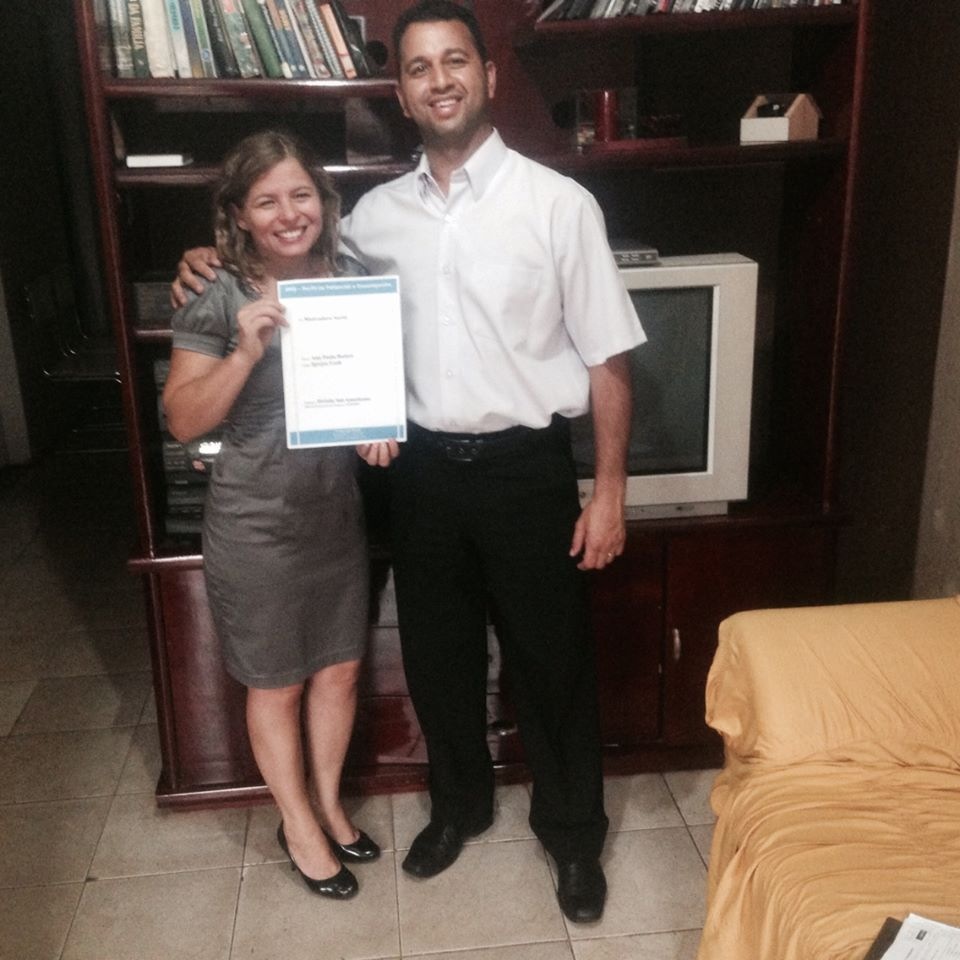 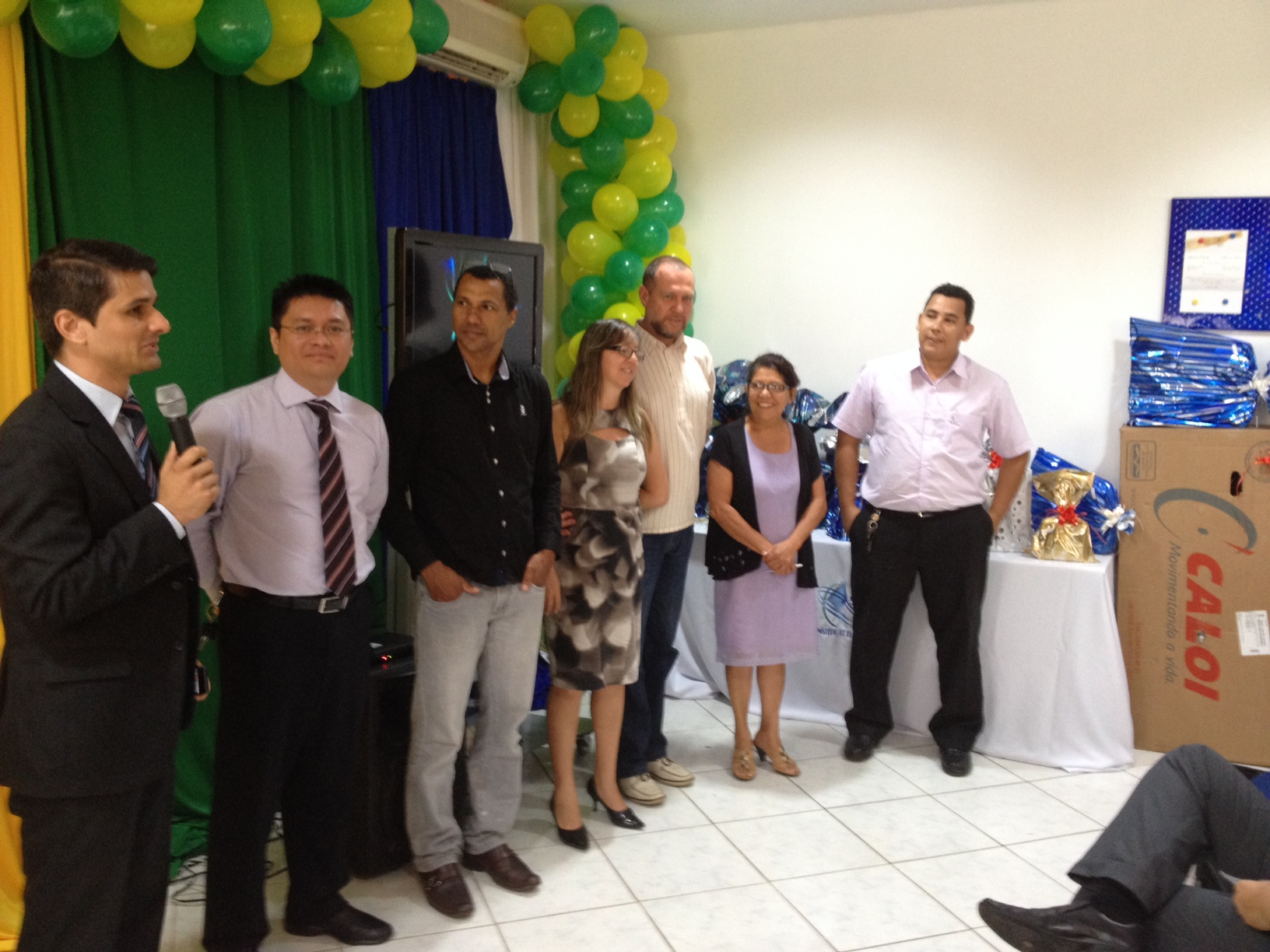 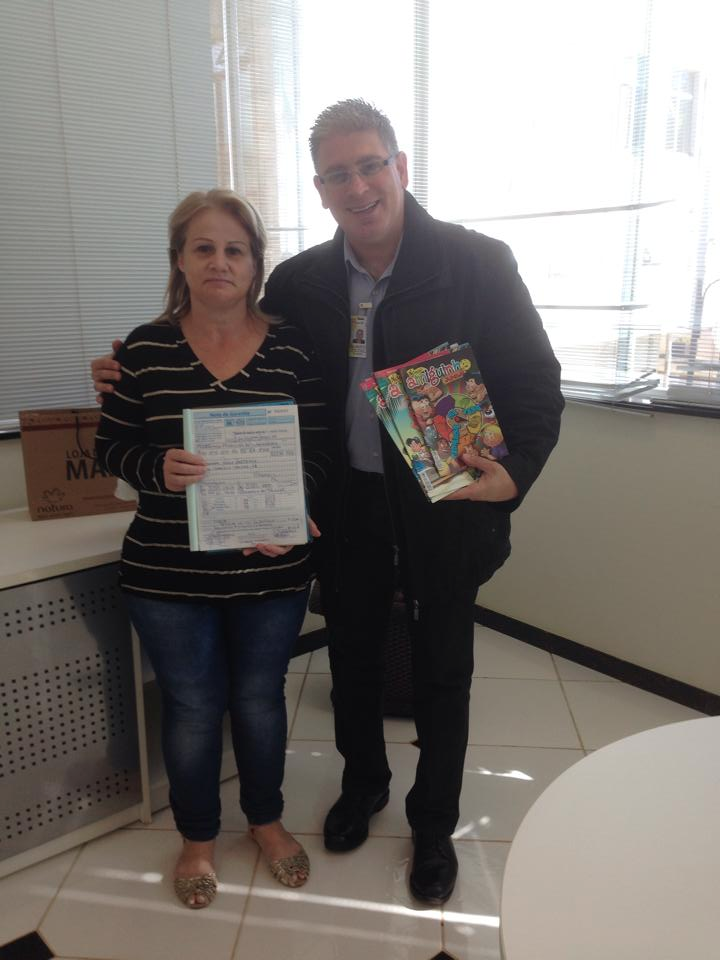 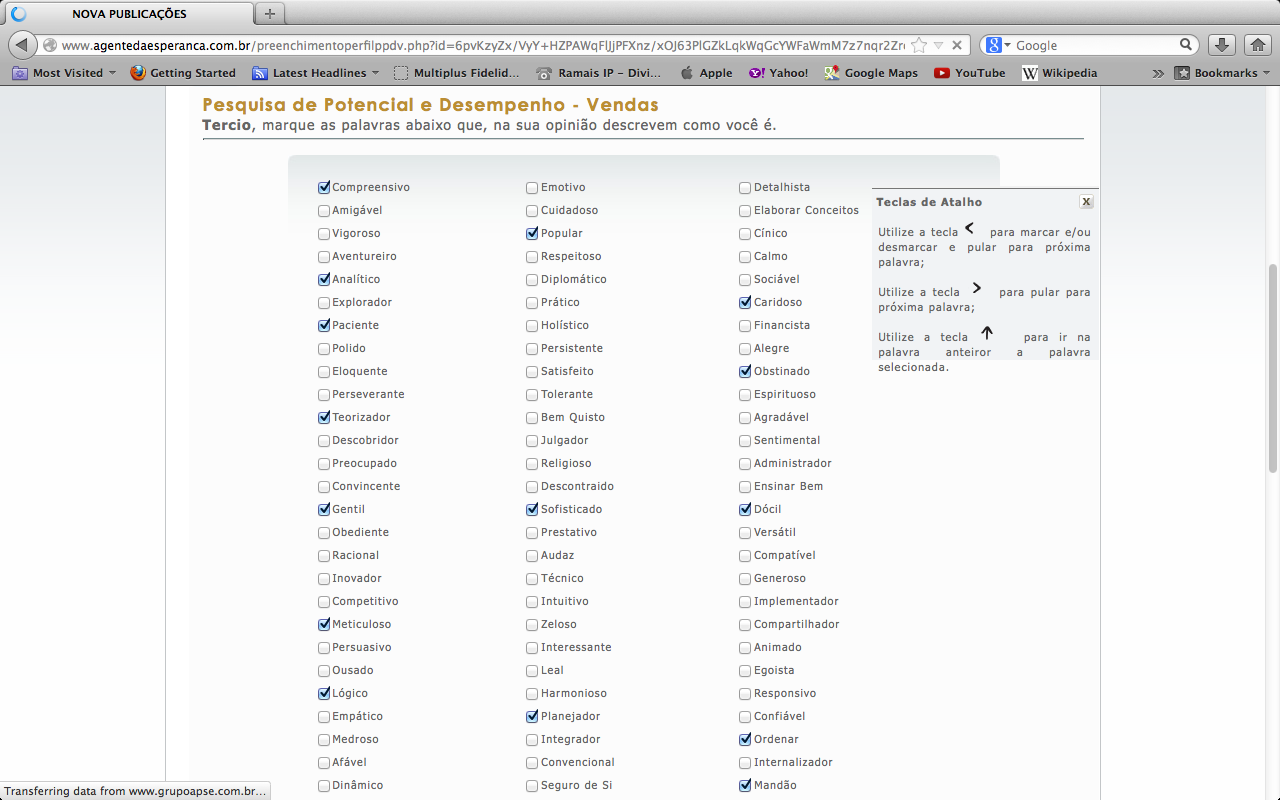 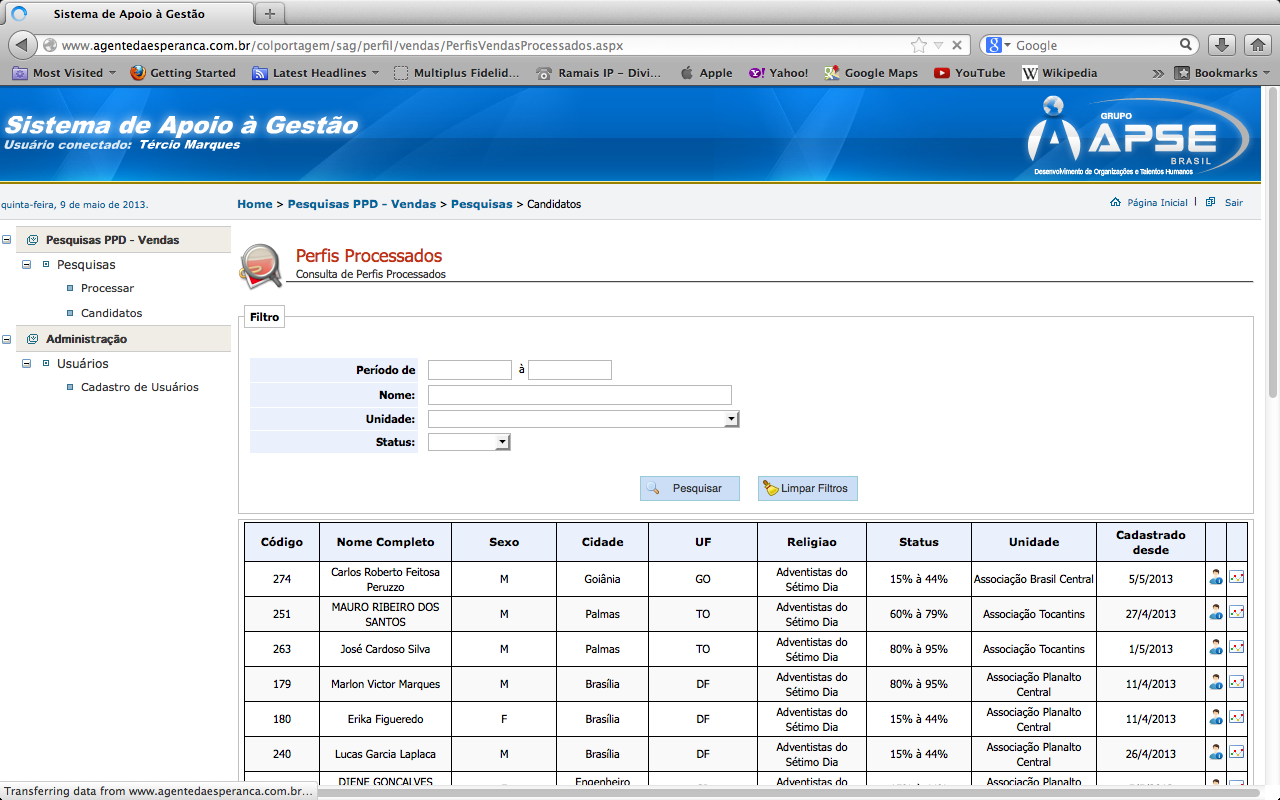 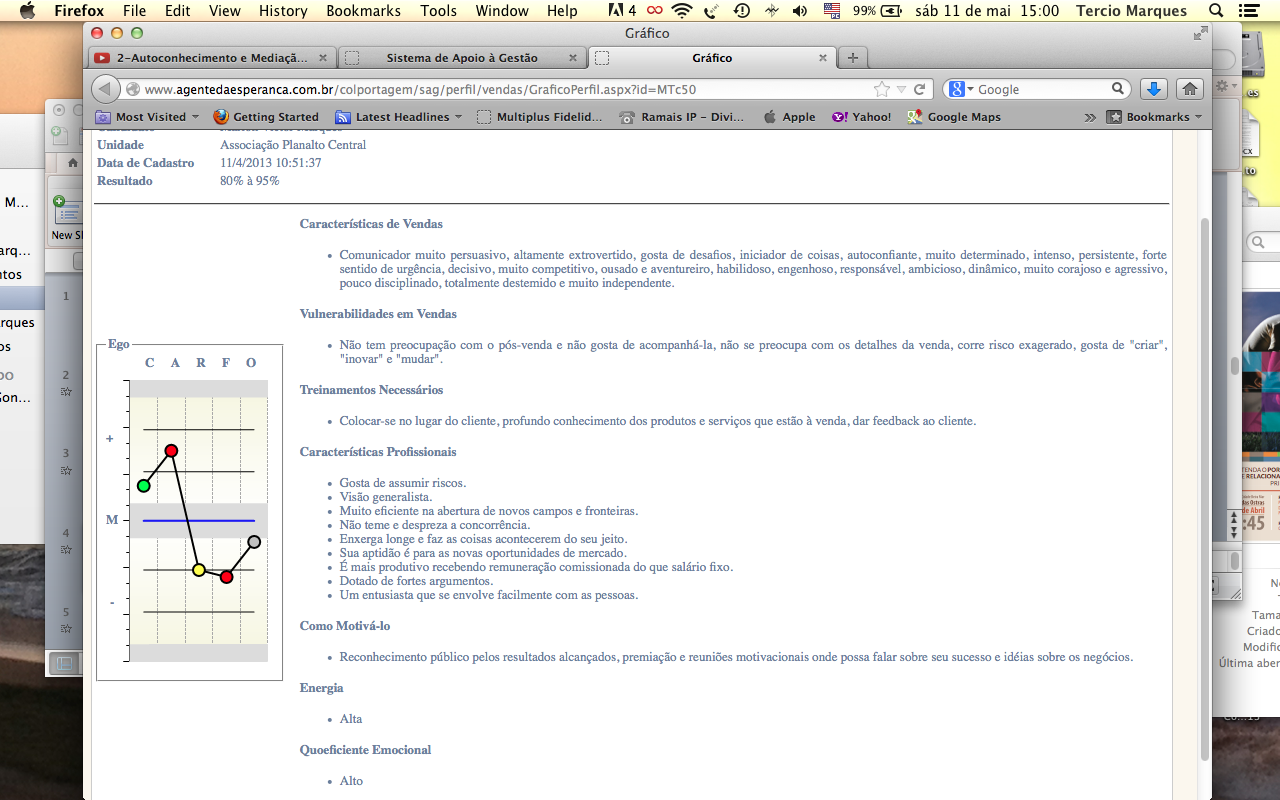